大中票券債券市場展望雙週報
2019/01/02
Peter Tsai
市場回顧
美債利率過去兩周震盪走跌。12月美股大幅走跌，市場對景氣看法轉保守。聯準會的升息預期次數下調，10y利率跌破2.70%。月底美債10y利率收在2.6842%。台債10y利率受到美債利率影響，雖然目前RP成本偏高，債券利率仍是走低為主。上週收盤，5年券收在0.71%，10年券收在0.862%。
歐債十年期利率走勢圖
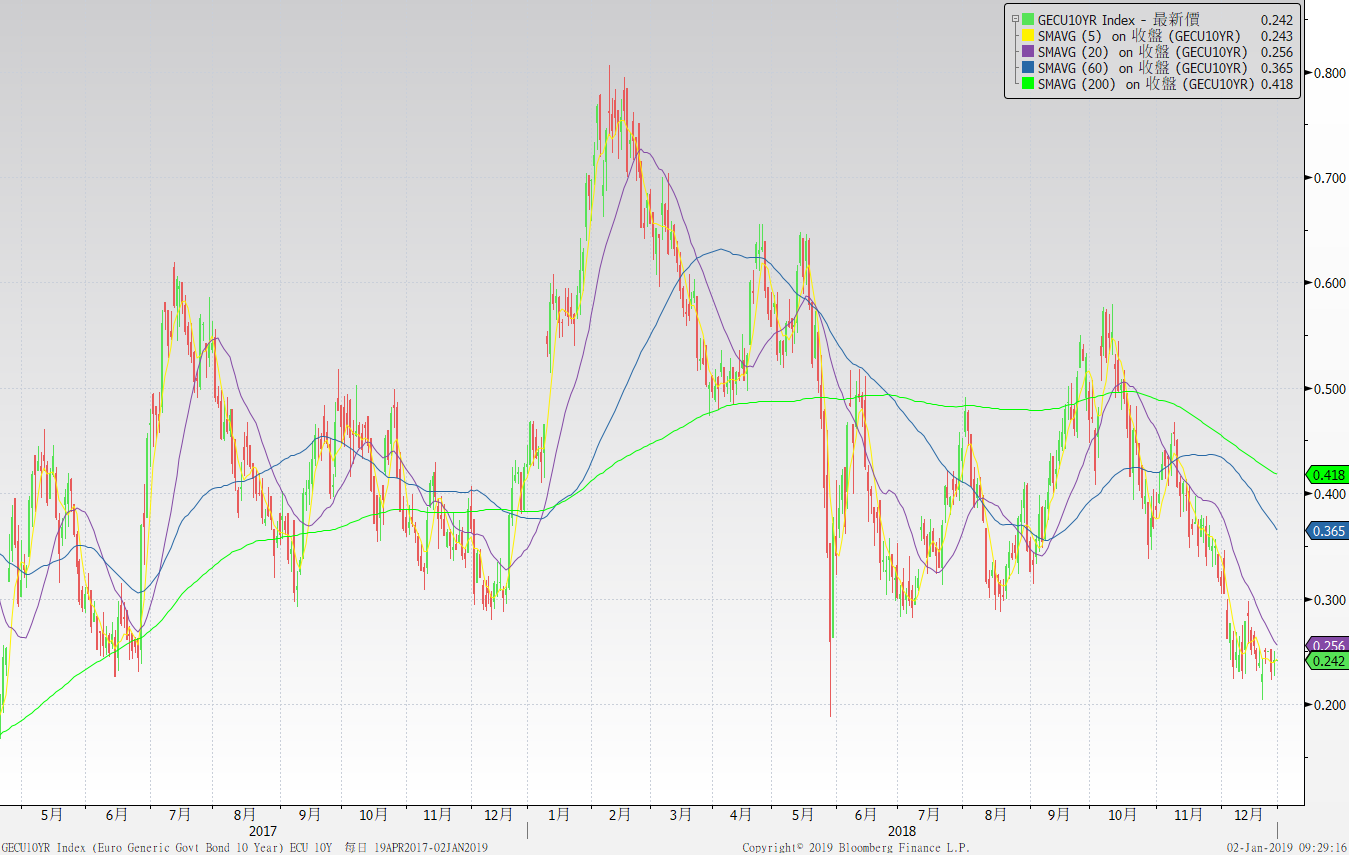 美債十年期利率走勢圖
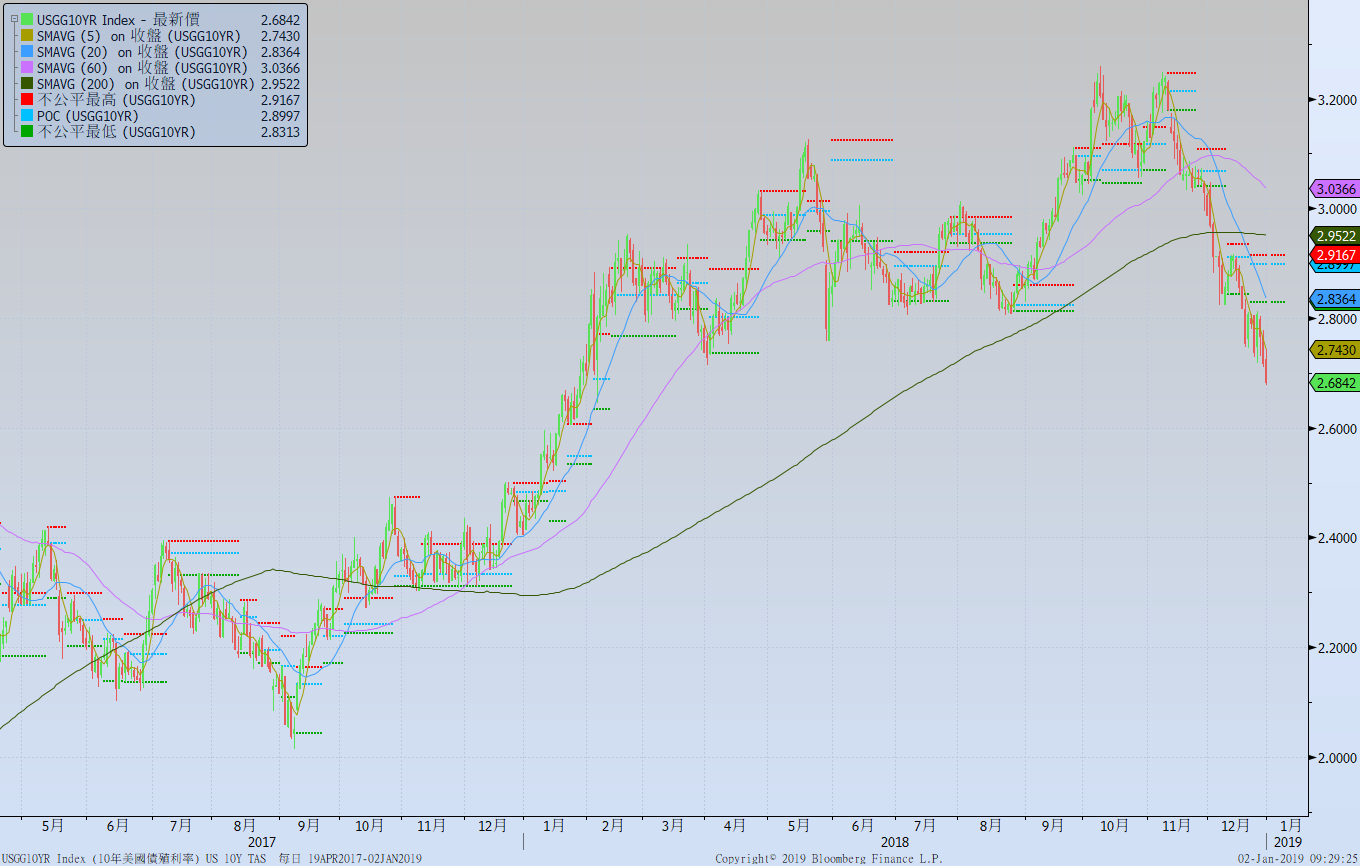 日債十年期利率走勢圖
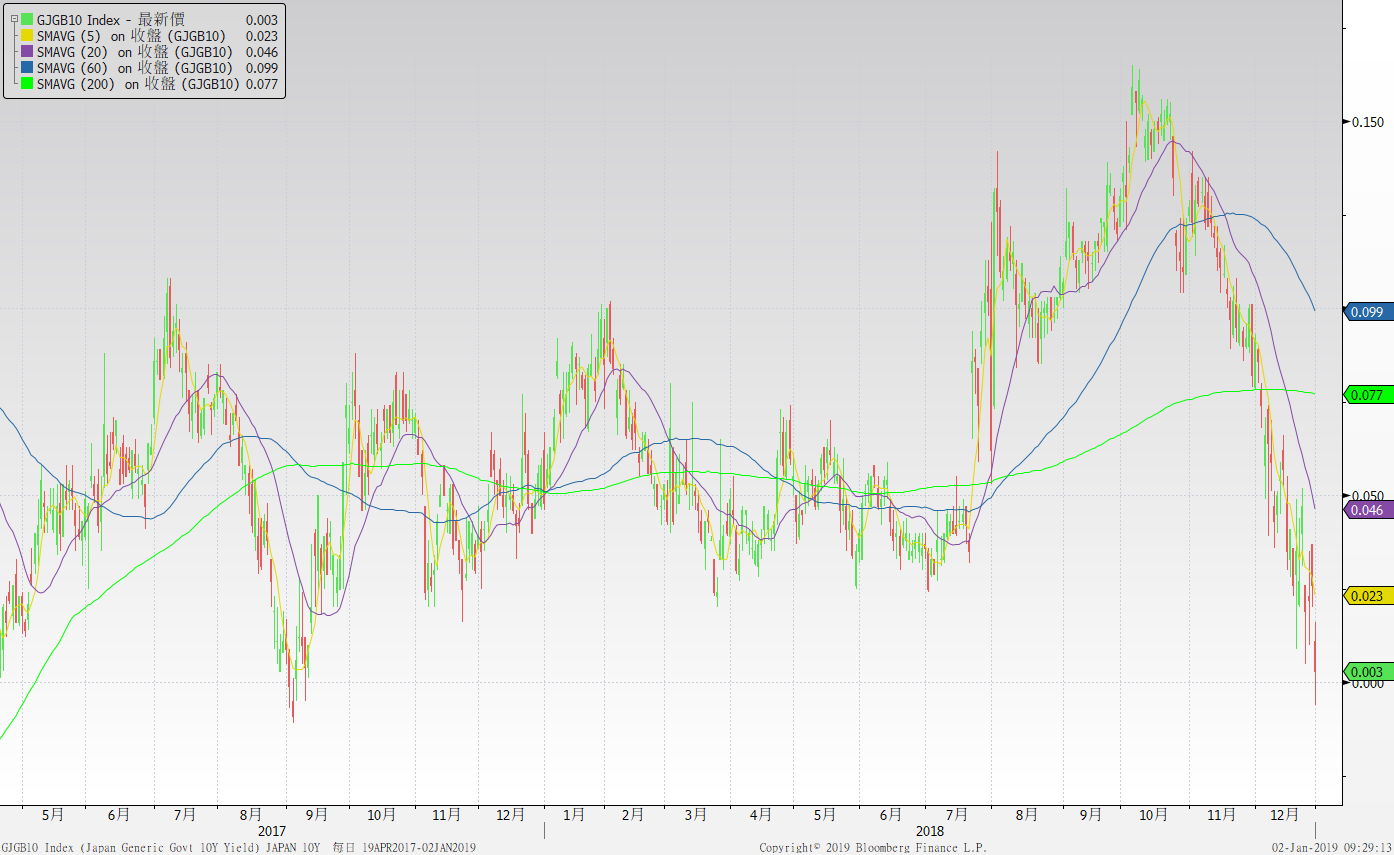 台債十年期利率走勢圖
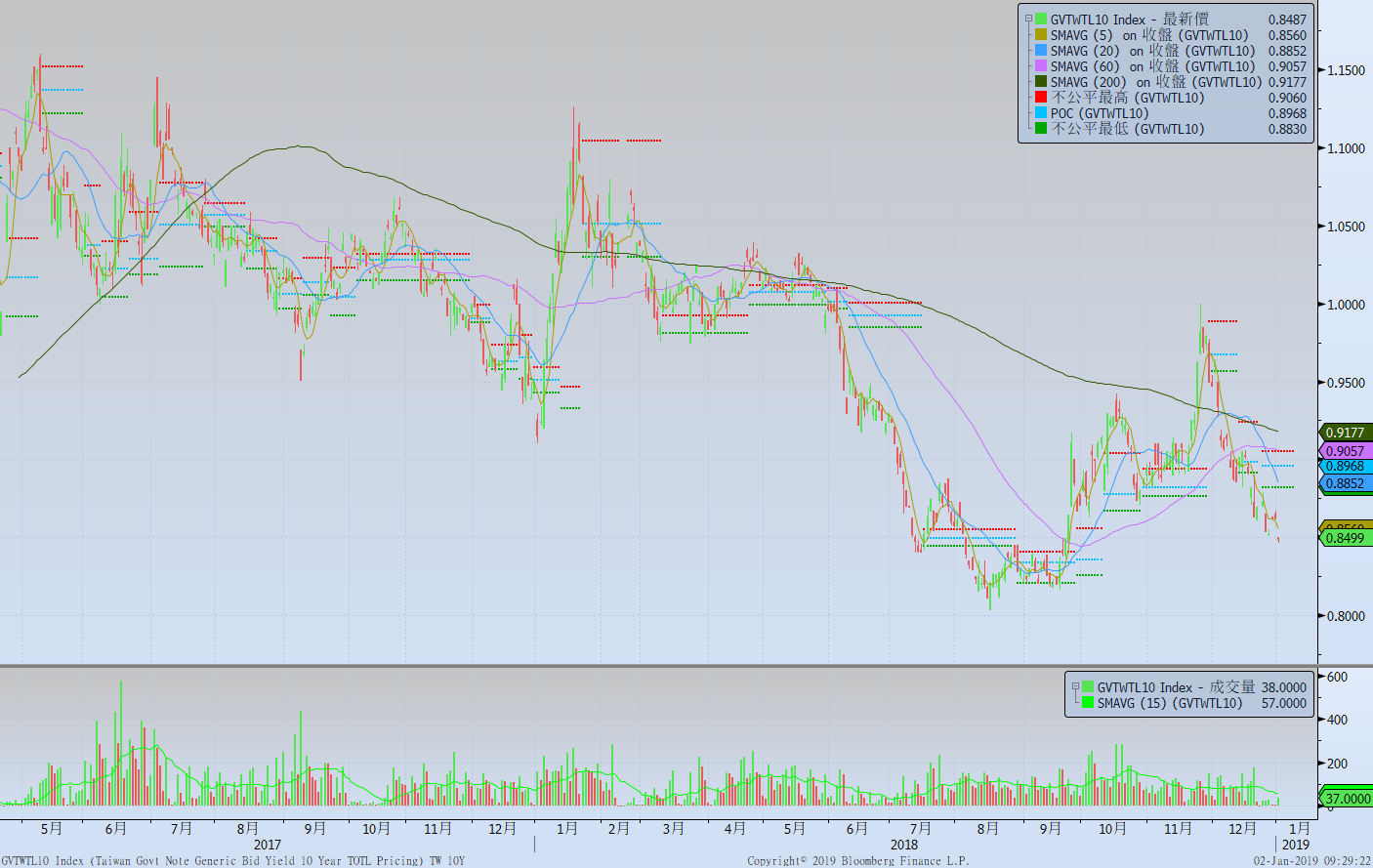 主要國家殖利率曲線
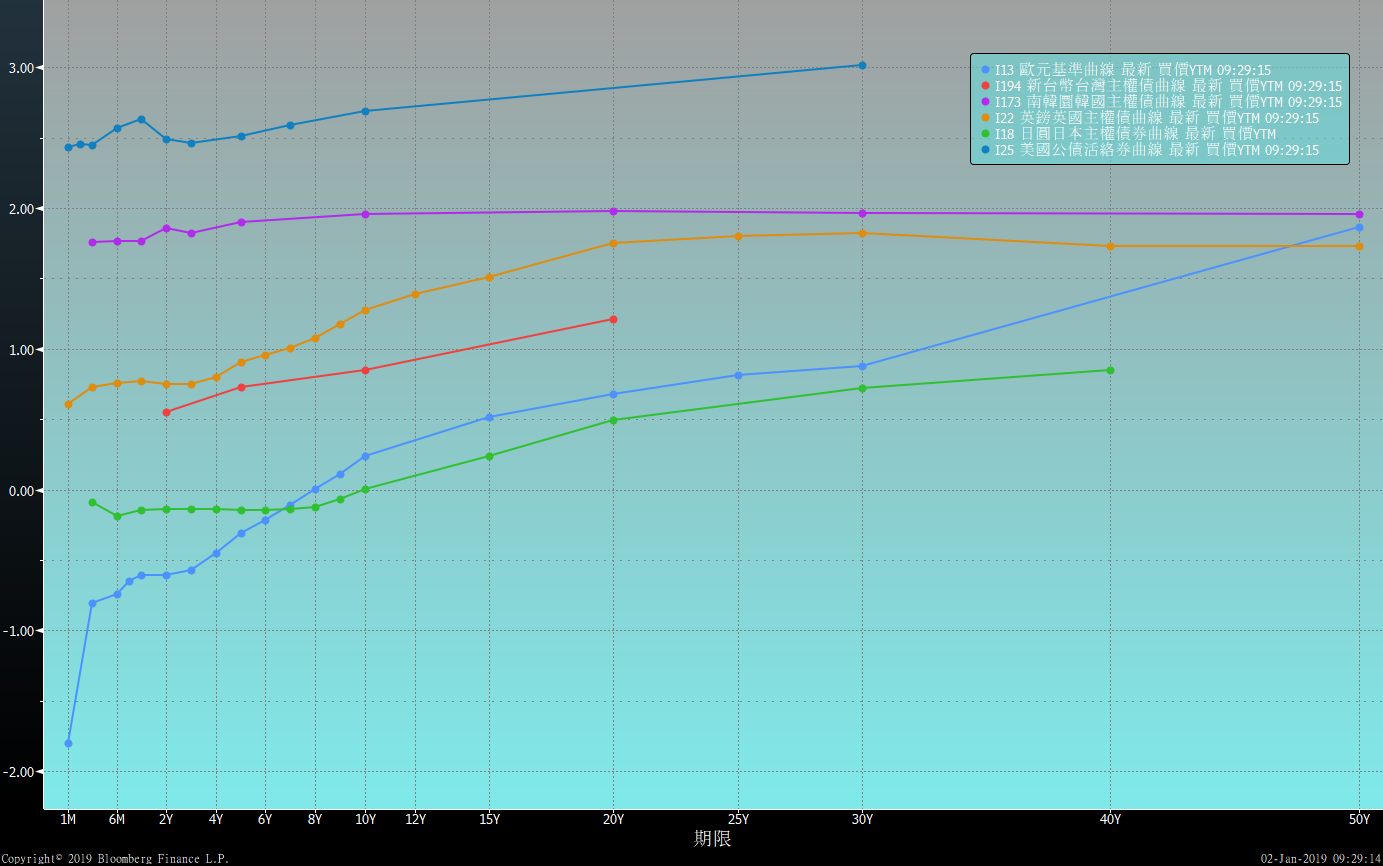 原物料指數
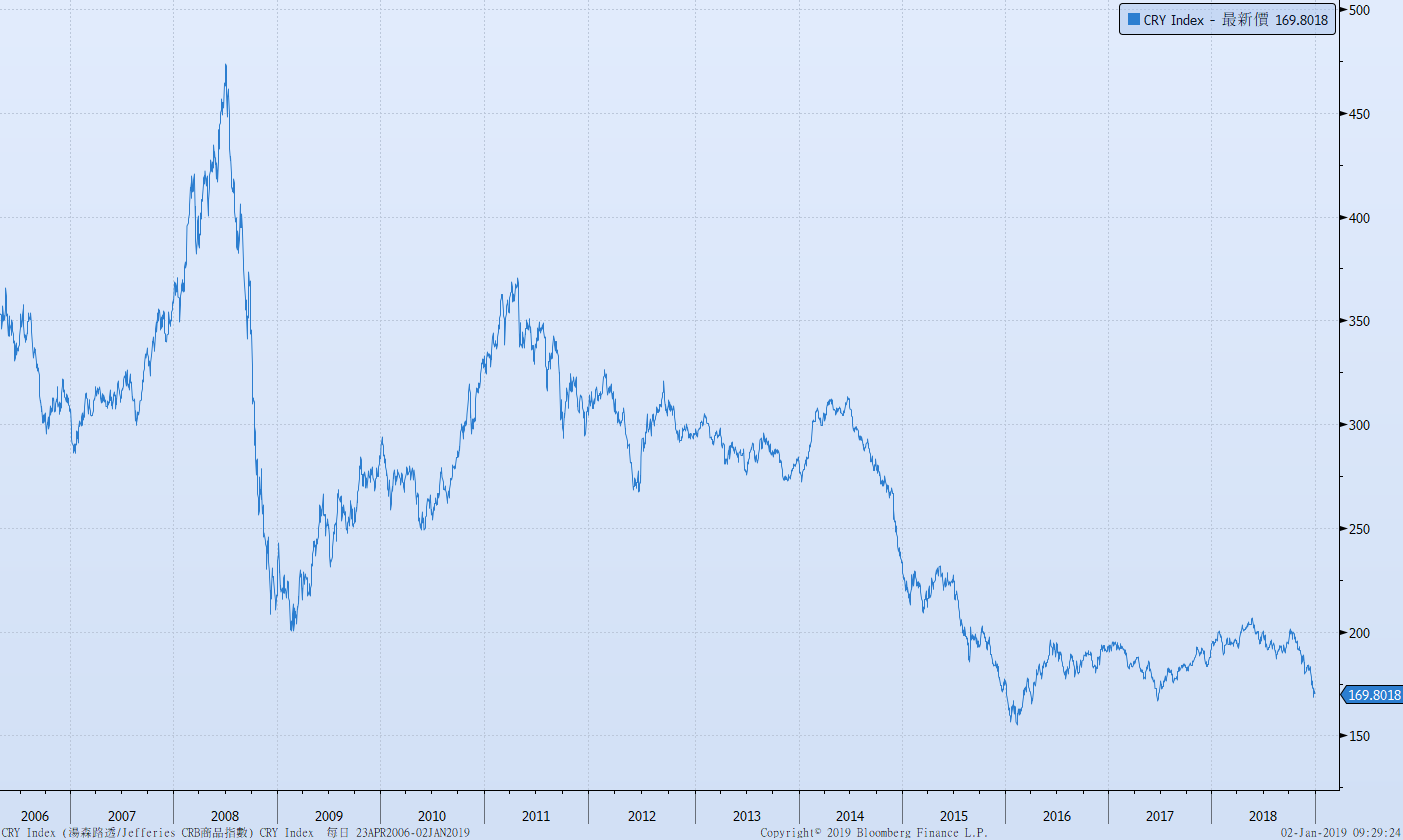 密大消費信心
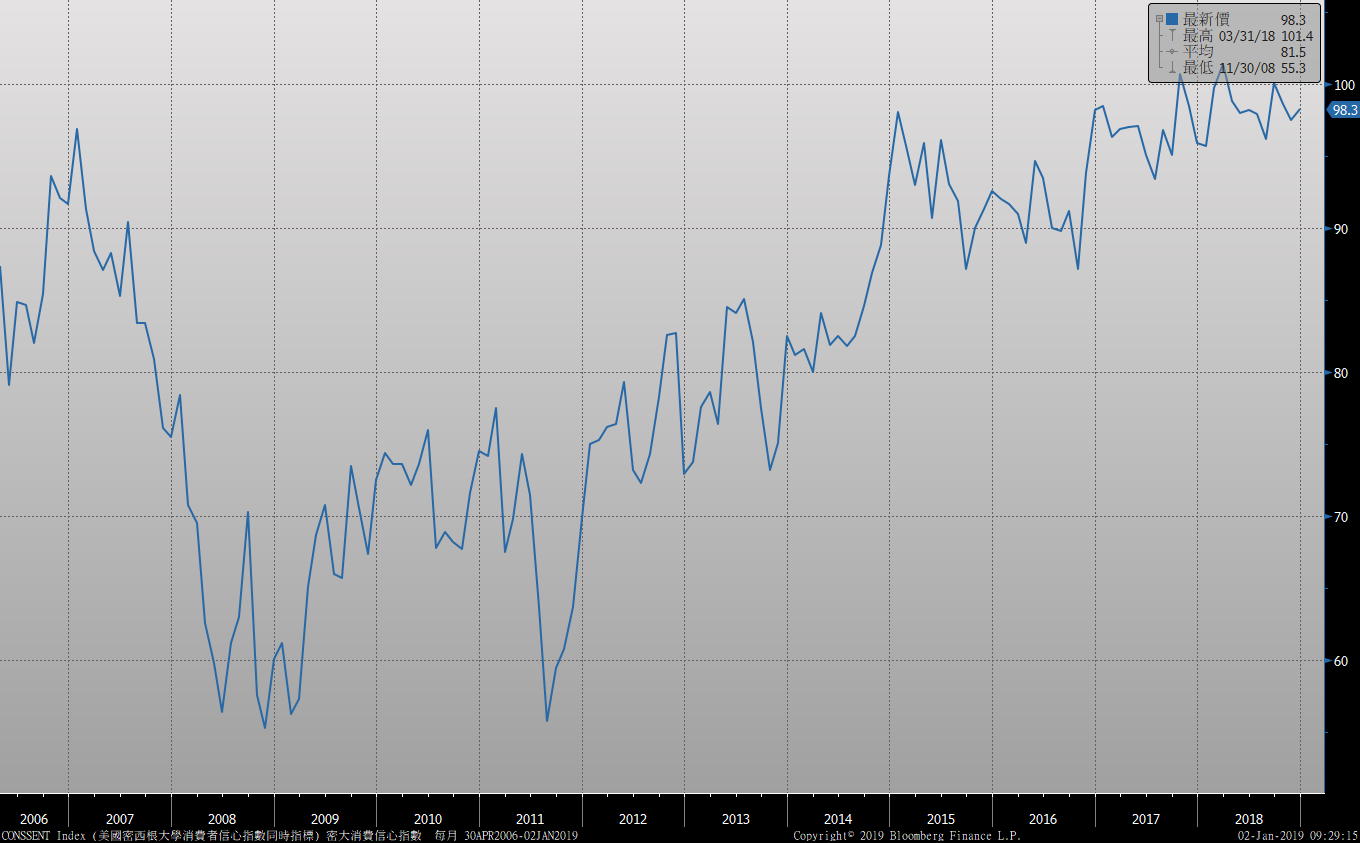 美國就業情況
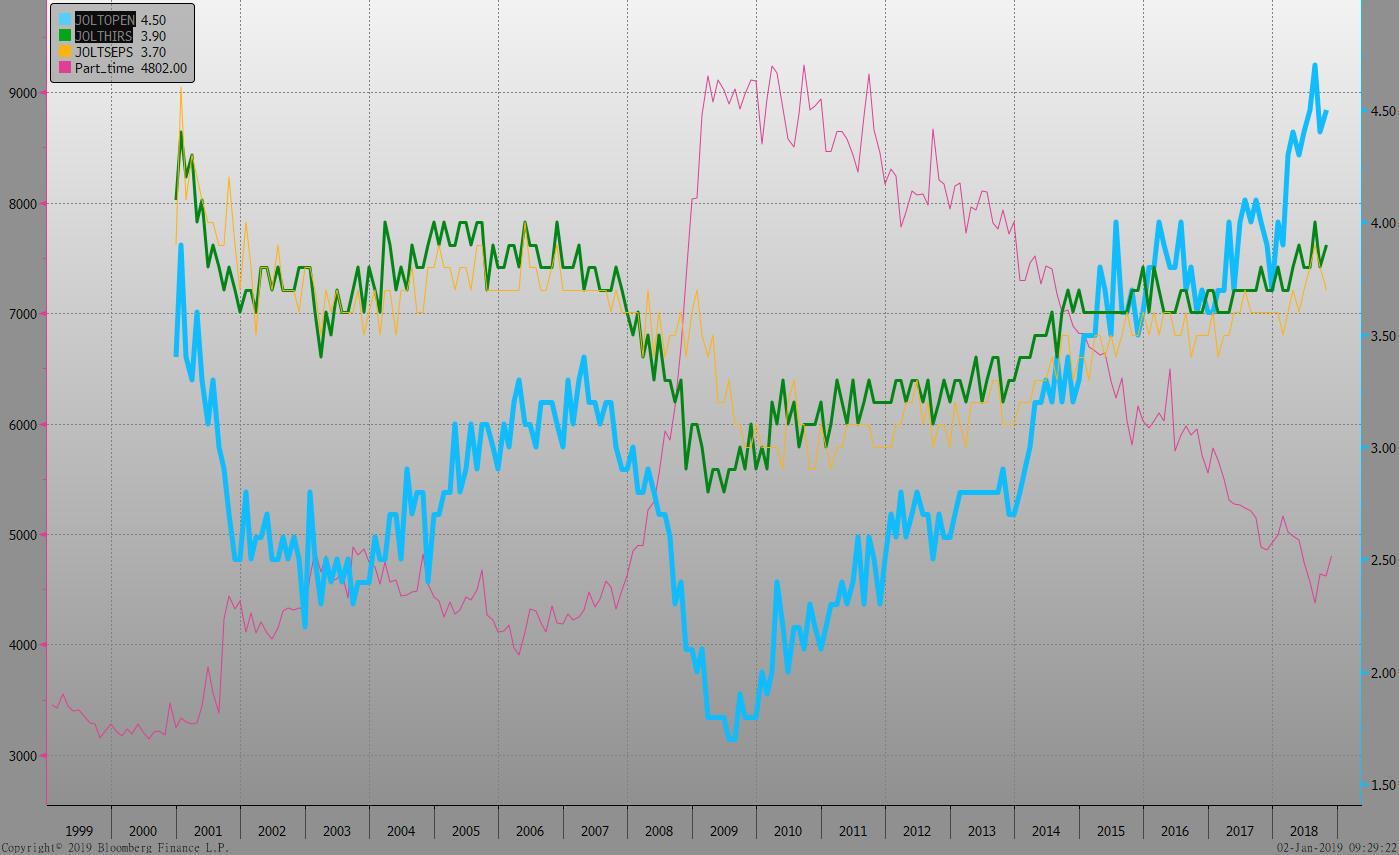 非農就業人數
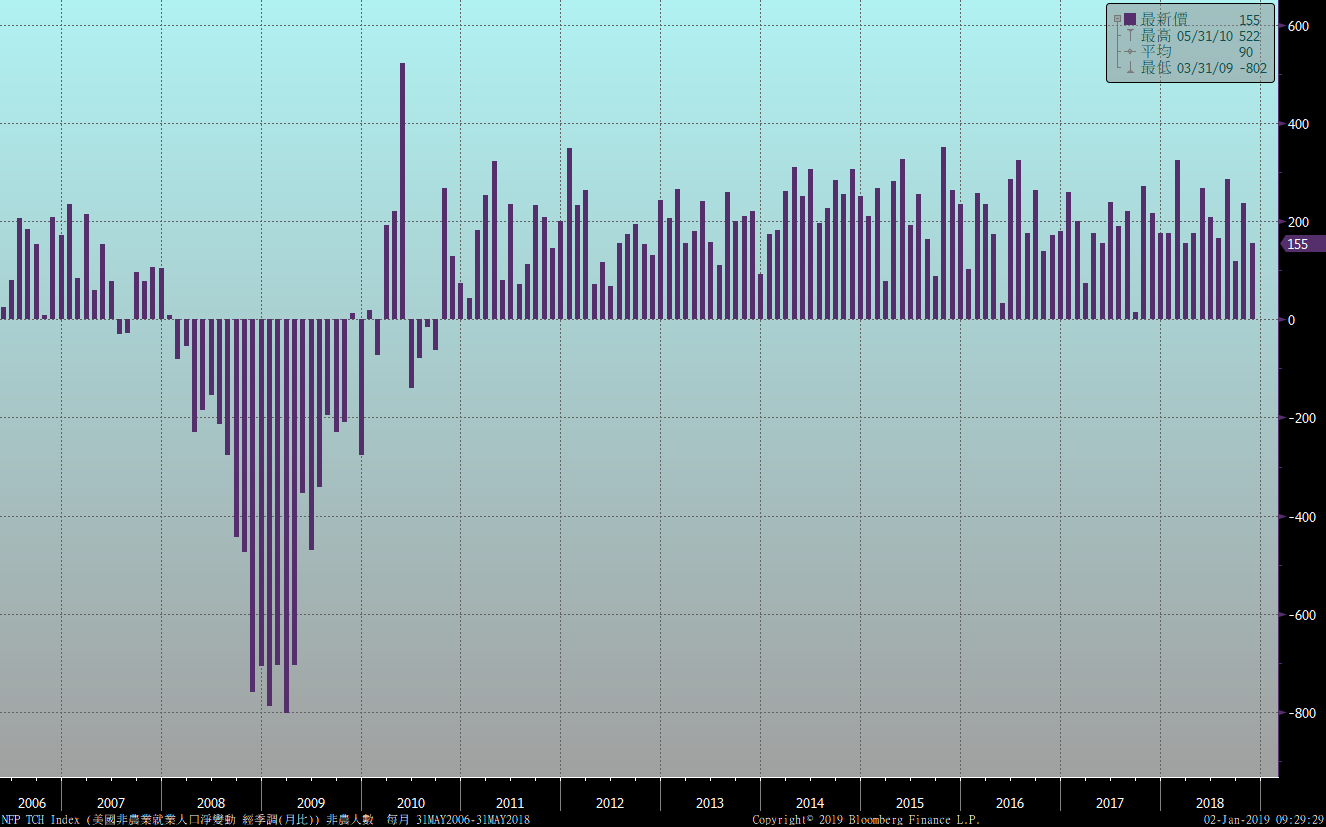 經濟數據預報
市場展望
從利率走勢看，美債10y利率自高檔M頭成形後，形成下降通道。台債10y利率在rp利率偏高之際，仍呈現緩步走跌跡象，市場氣氛偏多。
經濟數據方面，即將公布12月歐元區等國家Markit製造業PMI，美國12月ISM製造業指數。美國12月非農就業報告。台債利率走勢，受到美債利率走低影響，台債利率也緩步走低。目前有新5年券上場交易，但成交清淡，籌碼供給有限。操作上，以債市偏多氣氛，逢高投資佈局為主軸。